Отчет по предметной неделе МО филологии
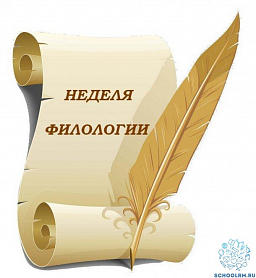 Руководитель ШМО 
Сычева Ирина Васильевна
Цели: 
развитие интеллектуального и творческого потенциала обучающихся;
развитие коммуникативных навыков между обучающимися разных возрастов;
привитие любви к русскому языку и литературе; 
повышение общей языковой культуры; 
развитие творческих возможностей детей.
Задачи:
создание условий максимально благоприятствующих получению качественного образования каждым обучающимся в зависимости от его индивидуальных способностей, наклонностей, культурно – образовательных потребностей;
повышение интереса обучающихся к учебной деятельности, к познанию действительности и самого себя, а также выработке самодисциплины и самоорганизации;
оценка влияния предметной недели на развитие интереса учеников к изучаемым предметам;
выявление школьников, которые обладают творческими способностями, стремятся к углубленному изучению определенной учебной дисциплины. 
выявить одаренных детей и разработать перспективный план работы с ними.
повышение интереса учеников к учебным предметам - русский язык и литература;
расширение кругозора.
План проведения недели филологии
Открытие недели (выставка газет, кроссворды, викторины)
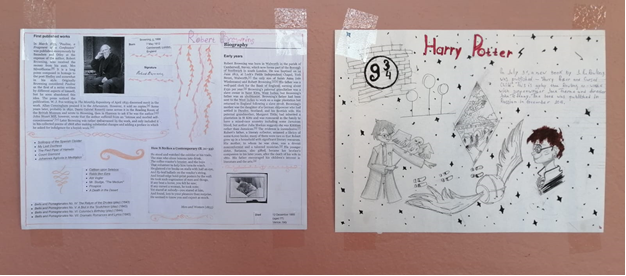 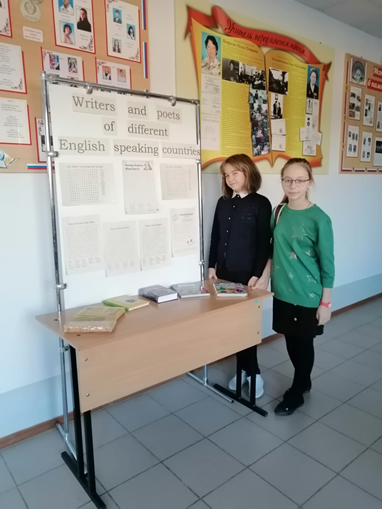 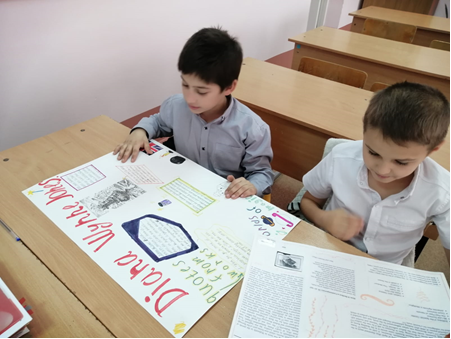 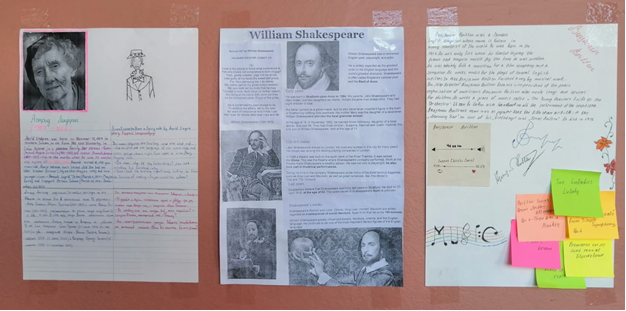 Олимпиада по русскому  языку, литературе
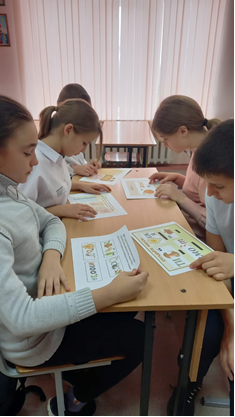 «Занимательный русский язык»
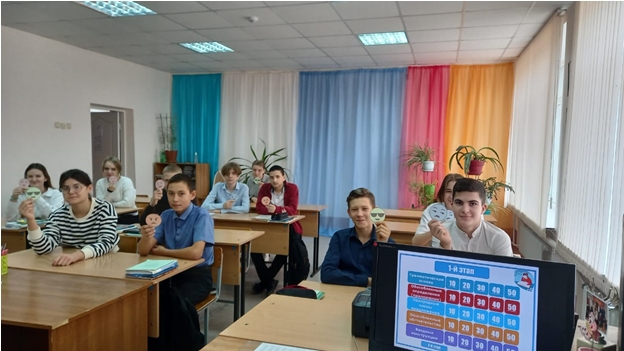 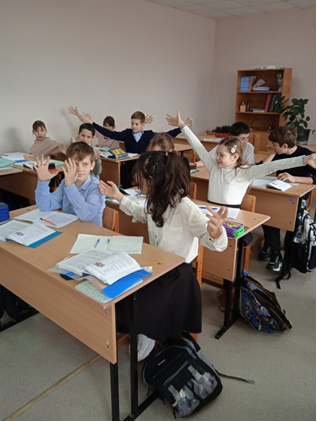 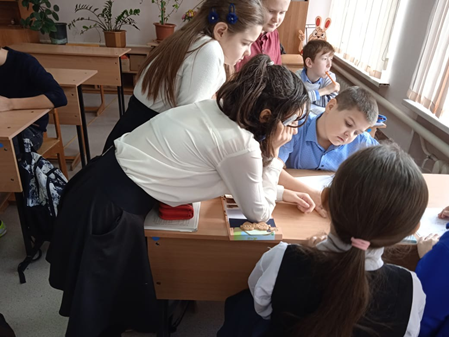 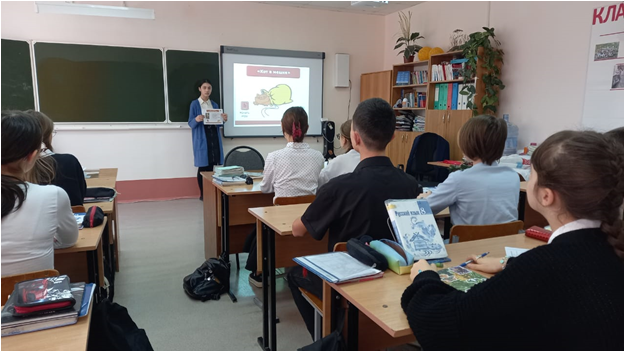 Уроки иностранного языка
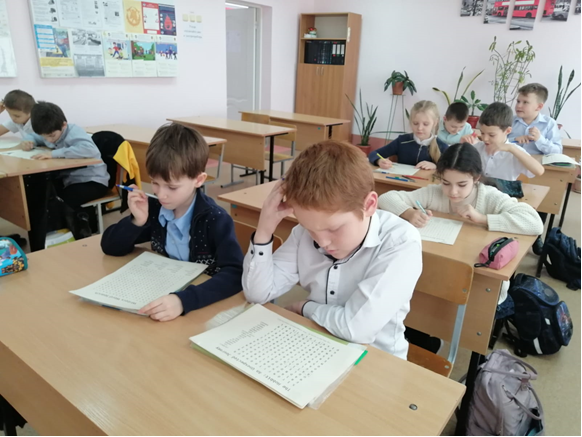 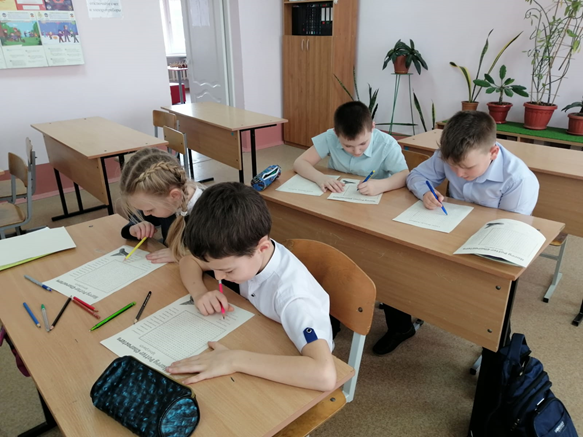 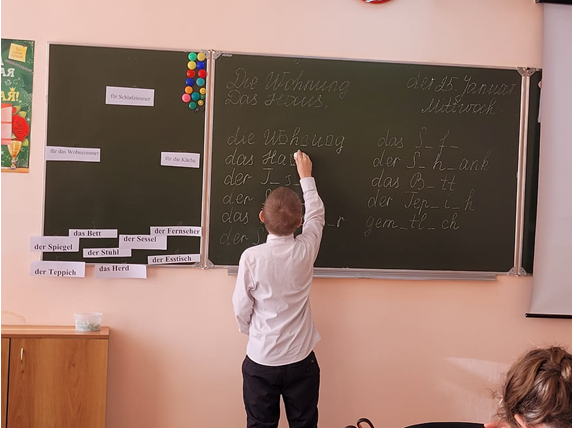 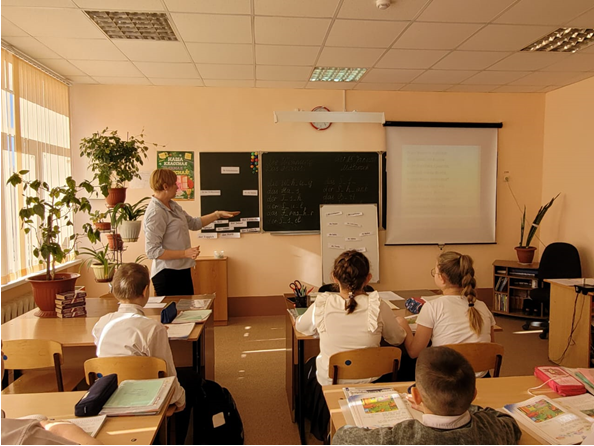 Литературный вестник  « Зенит голубой», посвященный юбилею поэта-земляка С.П.Гончарова
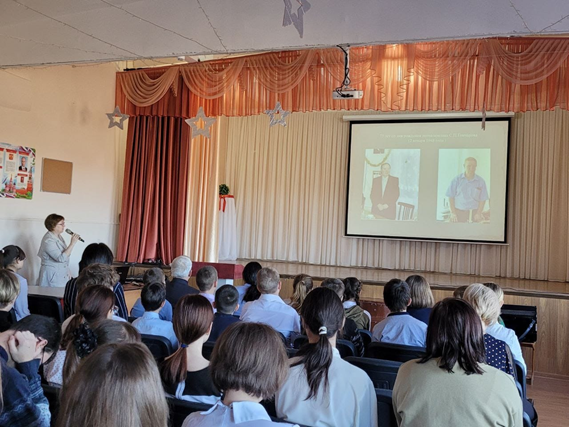 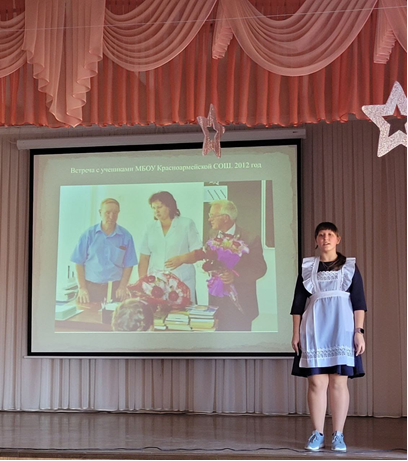 Ростовский Академический театр драмы имени Максима Горького.
Народная драма «Тихий Дон»
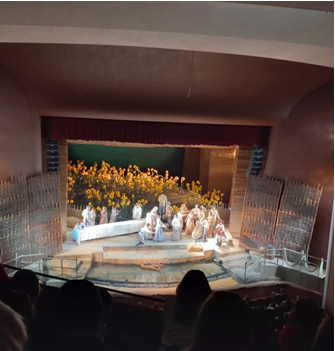 Неделя русского языка и литературы в школе – это праздник для обучающихся  и  учителей. Программа проведения предметной недели отразила различные формы и методы учебной деятельности. Удачно сочетались коллективные и индивидуальные формы работ с опорой на дифференциацию. Для активизации мыслительной деятельности обучающихся проведены игры, конкурсы, викторины, олимпиады; развитию творческих способностей детей и раскрытию их актерских талантов способствовали театрализованные представления любимых страниц книг. 
       План Недели русского языка и литературы  выполнен. Мероприятия прошли на высоком методическом и воспитательном  уровне и помогли обучающимся проявить и развить общеязыковые, интеллектуальные и познавательные способности, расширить эрудицию и общеобразовательный кругозор. Учителя и обучающиеся  ответственно отнеслись к  подготовке и проведению Недели,  продемонстрировали  творческую активность и желание обучающихся  заниматься   внеклассной  деятельностью, которая влияет на развитие личностных особенностей учащихся.
      Таким образом, Неделя филологии - прекрасная возможность выявить одаренных детей,  разработать перспективный план работы со школьниками, которые обладают творческими способностями и стремятся к изучению  русского и иностранного языка и литературы.